Nastanak bioetike
Izradila: Arna Tercolo
kolegij: Nova etička kultura
Bioetika kao ključni oblik „etike budućnosti”
Utemeljitelji nove epohe : Hans Jonas i Van Rensslaer Potter
Oboje u svojem opusu razvili identičnu pojmovnu trijadu; opasnosti, budućnosti i odgovornosti koja čini temelje novog vremena
Pojam opasnosti- stanje svijeta koje trajno i potpuno                              - nastaje u kontekstu osvještavanja krajnjih konzekvencija novovjeke znanosti te u kontekstu rasprave o kraju novog vijeka i početku nove povijesne epohe
Van Rennselaer Potter: opasno znanje
Njegov način razmišljanja bio je vizionarski i proročki
opasnost povezuje sa znanjem kao njenim izvorištem 
Situiranjem opasnosti u znanje stavlja fokus na srž problema suvremene znanstveno-tehničke civilizacije -> nužna pretpostavka za pravilno osvještavanje i moguće razrješavanje povijesne krize kojoj se u scenarijima svoga raspleta nalazi mogućnost samouništenja čovječanstva
Daje primjere fenomenologije opasnog znanja: razvijanje ratnih sredstava ( bojni plinovi, tenkovi, atomske bombe..) , sredstva za kontrolu životnih procesa, štetne nuspojave( insekticidi i sredstva za uništenje korova..)
Opasno znanje = nedovoljno znanje
opasno znanje -> konstitucijski nepotpuno znanje te mu nedostaje strukturni ili konstitutivni moment koji može biti samo neka druga vrsta znanja
-Tu drugu vrstu znanja Potter naziva mudrošću i definira je kao »znanje kako upotrijebiti znanje za društvenu dobrobit«. 
»Opasno znanje definirano je kao znanje koje se nakupilo brže nego ga je mudrost mogla svladati.«
znanje svoju konstitucionalnu potpunost mora postići u procesu nastanka, a ne u fazi primjene
Opasno znanje nastaje metodološkim redukcionizmom koji znanstveno znanje svodi na njegovu uporabnu dimenziju, takvo znanje, bez orijentacijske dimenzije, kao nepotpuno i nedovršeno postaje – opasno znanje.
Bioetika- most prema budućnosti
„mostovna bioetika”- Potterov bioetički projekt
 Metafora mosta odnosi se na povijesnu misiju bioetike. Riječ je, s jedne strane, o mostu između prirodnih i humanističkih znanosti, među kojima je komunikacija prekinuta, te, s druge strane, o mostu prema budućnosti
 Most prema budućnosti jest metafora za omogućavanje opstanaka čovjeka
Potter bioetiku određuje kao »znanost opstanka« i dodjeljuje joj zadaću razvijanja mudrosti
Globalna bioetika
prema Potteru globalna bioetika bi trebala ujediniti medicinsku bioetiku (sa svojom kratkoročnom perspektivom) i ekološku etiku (sasvojom dugoročnom perspektivom), i pokušati
 »uravnote­žiti moralnost odlučivanja u zdravstvenoj skrbi s odlučivanjem koje uključuje okoliš«
Globalna bioetika teži k paktu izme­đu Čovječanstva i Prirode, kako bi se osigurao ljudski opstanak na Zemlji
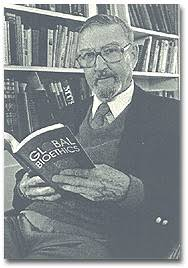 Bioetika
Potter je zbog dehumanizacije znanosti i činjenice da nagli tehnološki i medicinski napredak donosi znanje, ali ne i mudrost kako to znanje ispravno upotrebljavati imao potrebu razviti nove, bolje aspekte života i znanosti
 Prema Potteru, ponovnu uspostavu ekološke ravnoteže i zaštitu prirodnih resursa može jamčiti samo nova znanost koju on naziva »bioetikom«
razvojne faze bioetike : između filozofije, znanosti i religije
zagovara stav da su i Crkva i znanost zakazale u razvijanju etičkih smjernica koje bi se mogle nositi s izazovima modernog društva te da bi znanstvenici trebali ustrojiti sustav koji bi upozoravao na opasnosti koje prijete iz laboratorija